ΜΟΝΑΔΑ ΔΙΑΣΦΑΛΙΣΗΣ ΠΟΙΟΤΗΤΑΣΕΘΝΙΚΟ ΜΕΤΣΟΒΙΟ ΠΟΛΥΤΕΧΝΕΙΟ
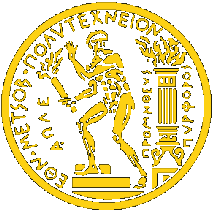 Αναβάθμιση της ποιότητας των ΑΕΙ, για την αποτελεσματικότερη και αποδοτικότερη λειτουργία τους _ Υποστήριξη της ΜΟΔΙΠ - ΕΜΠ 

Δρόσος Γκιντίδης 
Αντιπρύτανης Διοικητικών Υποθέσεων, Ακαδημαϊκών Υποθέσεων και Φοιτητικής Μέριμνας, Καθηγητής της Σχολής Εφαρμοσμένων Μαθηματικών και Φυσικών Επιστημών
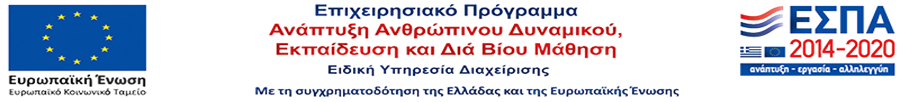 ΣΤΟΧΟΙ ΤΗΣ ΜΟΔΙΠ
Στόχος της ΜΟΔΙΠ είναι η επίτευξη αριστείας μέσω της συνεχούς αξιολόγησης και βελτίωσης όλων των λειτουργιών και δραστηριοτήτων του ΕΜΠ, με άξονα προτεραιότητας την βελτίωση της ποιότητας και αποτελεσματικότητας του εκπαιδευτικού συστήματος.
ΔΡΑΣΤΗΡΙΟΤΗΤΕΣ
Η παρούσα πρόταση, δίνει έμφαση στη υλοποίηση καινοτόμων δράσεων, όπως: 
τον εκσυγχρονισμό του πληροφοριακού συστήματος και του τρόπου λειτουργίας, 
την αντικατάσταση παραδοσιακών και γραφειοκρατικών λειτουργιών με νέες αποτελεσματικές και αποδοτικές
και τέλος στην συνεχή εκπαίδευση προσωπικού σε θέματα ποιότητάς.
ΩΦΕΛΟΥΜΕΝΟΙ
Με την υλοποίηση της συγκεκριμένης πράξης, αποσκοπούμε στην βελτίωση των επιπέδων φοίτησης και επιτυχίας, μέσα από την ανάπτυξη της ποιότητας, της αποτελεσματικότητας και της πρόσβασης στην τριτοβάθμια και ισοδύναμη με αυτή εκπαίδευση.
ΣΤΕΛΕΧΩΣΗ ΜΟΔΙΠ
Πρόεδρος ΜΟΔΙΠ
Δ. Γκιντίδης
Μέλη ΜΟΔΙΠ
Τακτικά μέλη
Σ. Πόνης ΣΜΜ
Κ.Καρβουντζή ΣΑΜ
Σ. Τσιβιλής ΣΧΜ
Γ. Αναστασάκης ΣΜΜΜ 
Α. Κυρίτσης ΣΕΜΦΕ
Αναπληρωματικά μέλη
Δ. Μαμάης ΣΠΜ
Κ. Νικήτα ΣΗΜΜΥ
Μ. Παπαδοπούλου ΣΑΤΜ
Γ.Ζαραφωνίτης ΣΝΜΜ
Διασφάλιση και ποιότητα
Β.Μανία, Εξωτερ.Συνεργάτης
Υπάλληλος ΜΟΔΙΠ
Σ.Φράγκος, ΙΔΑΧ
Τεχνικός Η/Υ
Σ.Αγιούμπ, Εξωτερ.Συνεργάτης
Γραμματέας ΜΟΔΙΠ
Μ.Μπανιά, ΙΔΑΧ
ΤΑΥΤΟΤΗΤΑ ΠΡΑΞΗΣ
Τίτλος Πράξης «Αναβάθμιση της ποιότητας των ΑΕΙ, για την αποτελεσματικότερη και αποδοτικότερη λειτουργία τους _ Υποστήριξη της ΜΟΔΙΠ – ΕΜΠ»
Υποέργο 1: Αναβάθμιση της ποιότητας των ΑΕΙ, για την αποτελεσματικότερη και αποδοτικότερη λειτουργία τους _ Υποστήριξη της ΜΟΔΙΠ – ΕΜΠ
Υποέργο 2: Συλλογή και χρήση δεδομένων μέσω Πληροφοριακών Συστημάτων του ΕΜΠ
ΥΠΟΕΡΓΟ 1 - ΠΕ1
Εκπαίδευση προσωπικού σε θέματα διοίκησης ποιότητας 
Το ΠΕ1 είχε ως στόχο την εκπαίδευση σε όλα τα γενικά και ειδικά θέματα ποιότητας που αντιμετωπίζει το ΕΜΠ στη λειτουργία του. 
Δράση 1.1. Εκπαίδευση μελών ΜΟΔΙΠ και ΟΜΕΑ
(19 άτομα – 30 ώρες)
Δράση 1.2. Εκπαίδευση Διευθυντών και Προϊσταμένων Οργανικών Μονάδων
(24 άτομα – 21 ώρες)
Δράση 1.3. Εκπαίδευση μελών της Διοίκησης του Ιδρύματος
(41 άτομα – 15 ώρες)
ΥΠΟΕΡΓΟ 1 - ΠΕ1
Θεματικές ενότητες για εκπαίδευση μελών ΜΟΔΙΠ και ΟΜΕΑ
Στρατηγική Διοίκηση και η Σύνδεση της με την Στρατηγική Ποιότητας του Πανεπιστημίου, των Τμημάτων και των προγραμμάτων Σπουδών τους
Το Εσωτερικό Σύστημα Διασφάλισης Ποιότητας του Ε.Μ.Π.: Διεργασίες – Εφαρμογή και Παρακολούθηση του Συστήματος
Κατάρτιση Στοχοθεσίας Ποιότητας σε επίπεδο ιδρύματος και ακαδημαϊκών μονάδων 
Σύνταξη Εκθέσεων Παρακολούθησης πιστοποιημένου Ε.Σ.Δ.Π. και προγραμμάτων Σπουδών.
Παρακολούθηση και συνεργασία με διεθνείς κατατάξεις Πανεπιστημίων Rankings
Διαδικασίες Πιστοποίησης ξενόγλωσσων προγραμμάτων σπουδών
Το πλαίσιο της συνεργασίας και οι υποχρεώσεις της ΜΟ.ΔΙ.Π απέναντι στην ΕΘΑΑΕ
Εφαρμογή και παρακολούθηση διαδικασιών ετήσιας εσωτερικής αξιολόγησης των Προγραμμάτων Σπουδών των Σχολών
Διαδικασίες παρακολούθησης και αποτύπωσης του ερευνητικού έργου των Σχολών.
ΥΠΟΕΡΓΟ 1 - ΠΕ1
Θεματικές ενότητες για εκπαίδευση Διευθυντών και Προϊσταμένων Οργανικών Μονάδων
Ανάλυση και Εφαρμογή στρατηγικής και προγραμματισμού
Αξιοποίηση των δεδομένων ποιότητας στην υλοποίηση της ακαδημαϊκής στρατηγικής 
Ακαδημαϊκή Διακυβέρνηση και εφαρμογή πολιτικής ποιότητας
Αξιοποίηση Ευκαιριών Χρηματοδότησης 
Θέματα Μεταφοράς Τεχνολογίας και Διαχείρισης Περιουσιακών Δικαιωμάτων - Αξιοποίηση Καινοτομίας και Ερευνητικών αποτελεσμάτων
Διαδικασίες Ανασκόπησης και βελτίωσης Εσωτερικού Συστήματος Διασφάλισης Ποιότητας
Ανάπτυξη δικτύου αποφοίτων και αξιοποίηση κοινωνικών εταίρων και συνεργασιών
ΥΠΟΕΡΓΟ 1 - ΠΕ1
Θεματικές ενότητες για εκπαίδευση μελών της Διοίκησης του Ιδρύματος
H Στρατηγική Ποιότητας του Πανεπιστημίου και η σύνδεση της με το έργο των διοικητικών υπηρεσιών
Καταγραφή Διεργασιών και ανάπτυξη κουλτούρας ποιότητας
Ανασχεδιασμός και οργάνωση με βάση τη στρατηγική ποιότητας
Το πλαίσιο συνεργασίας με τη ΜΟ.ΔΙ.Π και η συμμετοχή των υπηρεσιών στην εφαρμογή του Ε.Σ.Δ.Π. Ε.Μ.Π.
Διοίκηση Ανθρώπινων Πόρων με βάση με άξονα την πολιτική ποιότητας
ΥΠΟΕΡΓΟ 1 - ΠΕ2
Αναδιοργάνωση διαδικασιών & λειτουργιών ποιότητας
Στόχος ήταν η αντικατάσταση παραδοσιακών και γραφειοκρατικών λειτουργιών με νέες αποτελεσματικές και αποδοτικές. Οι δράσεις του επικεντρώθηκαν στην ανάλυση και μελέτη των υφιστάμενων διαδικασιών ποιότητας του ΕΣΔΠ, στον εντοπισμό προβληματικών σημείων σε αυτές, στον επανασχεδιασμό τους και στην τελική τυποποίησή τους σε πρότυπες διαδικασίες διοίκησης ποιότητας. 
Δράση 2.1 Ανάλυση, μελέτη και αξιολόγηση των υφιστάμενων διαδικασιών του ΕΣΔΠ 
Δράση 2.2 Εφαρμογή νέων διαδικασιών
ΥΠΟΕΡΓΟ 1 - ΠΕ2
Ο έλεγχος και η αποτίμηση προόδου του έργου βασίστηκαν στους παρακάτω άξονες: 
Διαγνωστική Μελέτη
Καθορισμός περιοχών διερεύνησης (βάση της οργανωτικής δομής της εταιρείας)
Αποτύπωση δραστηριοτήτων
Αποτύπωση της υπάρχουσας τυποποίησης–τεκμηρίωσης
Σχεδιασμός Συστήματος
Καθορισμός των δραστηριοτήτων που θα ενταχθούν στο Σύστημα Διαχείρισης Ποιότητας
Αρχική εκτίμηση των απαιτούμενων διαδικασιών ανά δραστηριότητα
Προετοιμασία του καταλόγου Διαδικασιών
Προετοιμασία Τεκμηρίωσης
Συγγραφή του Εγχειριδίου Ποιότητας
Συγγραφή της περιγραφής των διαδικασιών
Συγγραφή των Οδηγιών Εργασίας
Σχεδίαση των εντύπων του συστήματος
ΥΠΟΕΡΓΟ 1 - ΠΕ3
Στελέχωση ΜΟΔΙΠ 
Στόχος ήταν να υποστηριχθεί η ΜΟΔΙΠ με εξειδικευμένους εξωτερικούς συνεργάτες οι οποίοι διαθέτουν τη σχετική εμπειρία προκειμένου να συμβάλλουν στην αποτελεσματική και ποιοτική υλοποίηση του Έργου.
Δράση 3.1. Υποστήριξη ΜΟΔΙΠ
ΥΠΟΕΡΓΟ 1 - ΠΕ4
Σχεδιασμός, παρακολούθηση & αξιολόγηση του Έργου 
ΔΡΑΣΗ 4.1:  Παρακολούθηση, συντονισμός και έλεγχος της υλοποίησης του Έργου
Υλοποίηση με βάση το χρονοδιάγραμμα, τη μεθοδολογία και το περιεχόμενο των πακέτων εργασίας
ΔΡΑΣΗ 4.2:  Δράσεις Δημοσιότητας
Ημερίδα
Παρουσίαση αποτελεσμάτων στην ιστοσελίδα της ΜΟΔΙΠ
ΔΡΑΣΗ 4.3:  Αξιολόγηση
ΕΘΑΑΕ
ΥΠΟΕΡΓΟ 1 - ΠΕ5
Αυτοματοποιημένη συλλογή δεδομένων
Στο πλαίσιο του συγκεκριμένου πακέτου εργασίας  πραγματοποιήθηκε αναβάθμιση των πληροφοριακών συστημάτων φοιτητολογίου και διαχείρισης προσωπικού του ΕΜΠ ώστε να καταστεί δυνατή η παροχή δεδομένων ποιότητας στην ΕΘΑΑΕ μέσω διαδικασιών αυτοματοποιημένης διασύνδεσης των εν λόγω συστημάτων με το ΟΠΕΣΠ της Αρχής. 
ΔΡΑΣΗ 5.1.  Παρακολούθηση, συντονισμός και έλεγχος της υλοποίησης του Έργου
ΥΠΟΕΡΓΟ 1 - ΠΕ5
Διαδικασίες για την ολοκλήρωση της αυτοματοποιημένης συλλογής δεδομένων:
Υλοποίηση ασφαλούς σύνδεσης από το σημείο συλλογής προς την Βάση Δεδομένων κάθε μιας από τις 9 Σχολές του ΕΜΠ
Σχεδίαση και υλοποίηση των ερωτημάτων προς τις Βάσεις Δεδομένων που αντιστοιχούν στις μετρικές που ζητά η ΕΘΑΑΕ
Συγκέντρωση των επιμέρους δεδομένων από τις 9 Σχολές και σύνθεση/παραγωγή του αρχείου δεδομένων σύμφωνα με τις προδιαγραφές της ΕΘΑΑΕ.
Επαλήθευση των δεδομένων
Δοκιμή του τελικού αρχείου στο service point της ΕΘΑΑΕ ως προς την εγκυρότητα του format
Αποστολή του τελικού αρχείου στο service point της ΕΘΑΑΕ
Λήψη και αποθήκευση των πληροφοριών απάντησης για μελλοντική χρήση.
ΥΠΟΕΡΓΟ 2
Συλλογή και χρήση δεδομένων μέσω Πληροφοριακών Συστημάτων του ΕΜΠ
Το Υποέργο 2 είχε ως στόχο την ενίσχυση της συμμετοχής εργαλείων λογισμικού στο πλαίσιο ενός δομημένου ακαδημαϊκού συστήματος διαχείρισης και χρήσης της πληροφορίας, την εν γένει αναδιοργάνωση των πληροφοριακών συστημάτων του ΕΜΠ και τη δημιουργία ψηφιακού εργαλείου διασύνδεσης της ΜΟ.ΔΙ.Π. - ΕΜΠ με την ΕΘΑΑΕ. 
Δράση 1 Αποτύπωση των πληροφορικών συστημάτων και των διαφορετικών τύπων δεδομένων
Δράση 2 Ανάπτυξη και λειτουργία πληροφοριακού συστήματος
ΥΠΟΕΡΓΟ 2
Επιτεύγματα:
Η ολοκλήρωση Λειτουργικού Πληροφοριακού Συστήματος για τις ανάγκες της ΜΟΔΙΠ του ΕΜΠ. 
Η Ανάπτυξη/ολοκλήρωση Ψηφιακού εργαλείου διασύνδεσης ΜΟΔΙΠ-ΕΘΑΕΕ. 
Η διασύνδεση με τα σχετικά Πληροφοριακά Συστήματα του ΕΜΠ για την άντληση και αξιοποίηση δεδομένων. 
Η αποτελεσματικότερη υποστήριξη των διεργασιών/διαδικασιών του Εσωτερικού Συστήματος Διασφάλισης Ποιότητας με αυτοματοποίηση των διαδικασιών του. 
Η παροχή πληροφόρησης στην Διοίκηση για τη λήψη σωστών και έγκυρων αποφάσεων. 
Η εξασφάλιση ομαλής λειτουργίας του Πληροφοριακού Συστήματος
ΜΟΝΑΔΑ ΔΙΑΣΦΑΛΙΣΗΣ ΠΟΙΟΤΗΤΑΣΕΘΝΙΚΟ ΜΕΤΣΟΒΙΟ ΠΟΛΥΤΕΧΝΕΙΟ
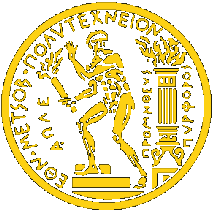 Ευχαριστούμε πολύ!!!
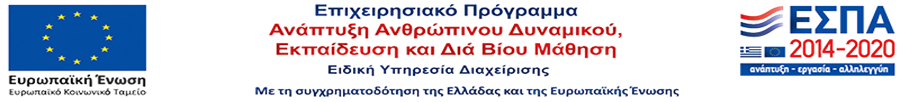